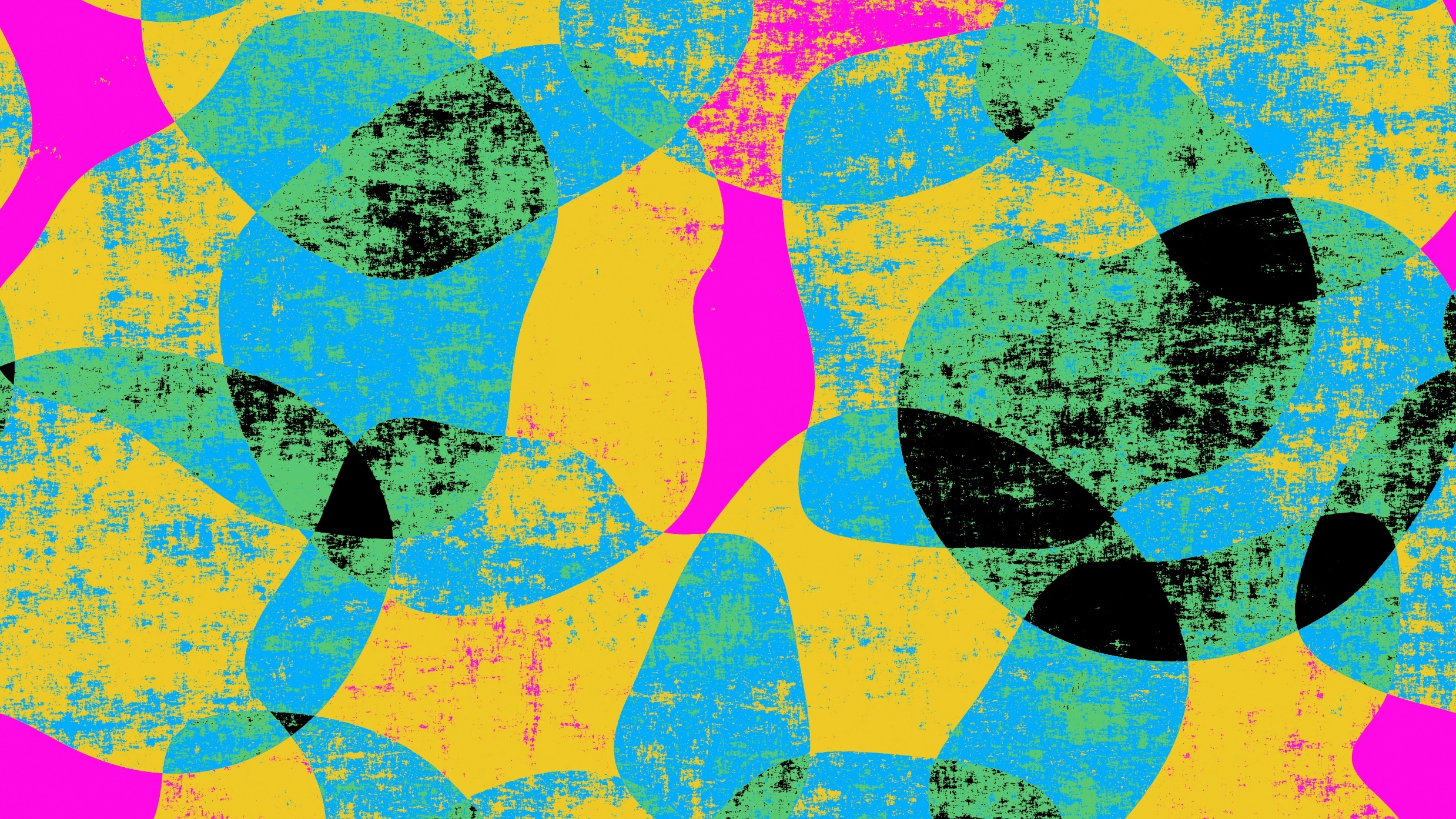 NATIONAL CAREERS WEEK1 – 6 MARCH 2021ST BEDE’S CHS
HERE IS YOUR CHANCE TO FIND OUT ABOUT THE DIFFERENT CAREERS AVAILABLE
https://vimeo.com/509325682
https://vimeo.com/393837020 IF YOU DO NOTHING ELSE, WATCH THIS FILM CLIP! FEELING STRESSED IS NORMAL. PLEASE DON’T WORRY. YOU WILL FIND YOUR WAY IN LIFE!
https://www.unitedutilities.com/site-tour
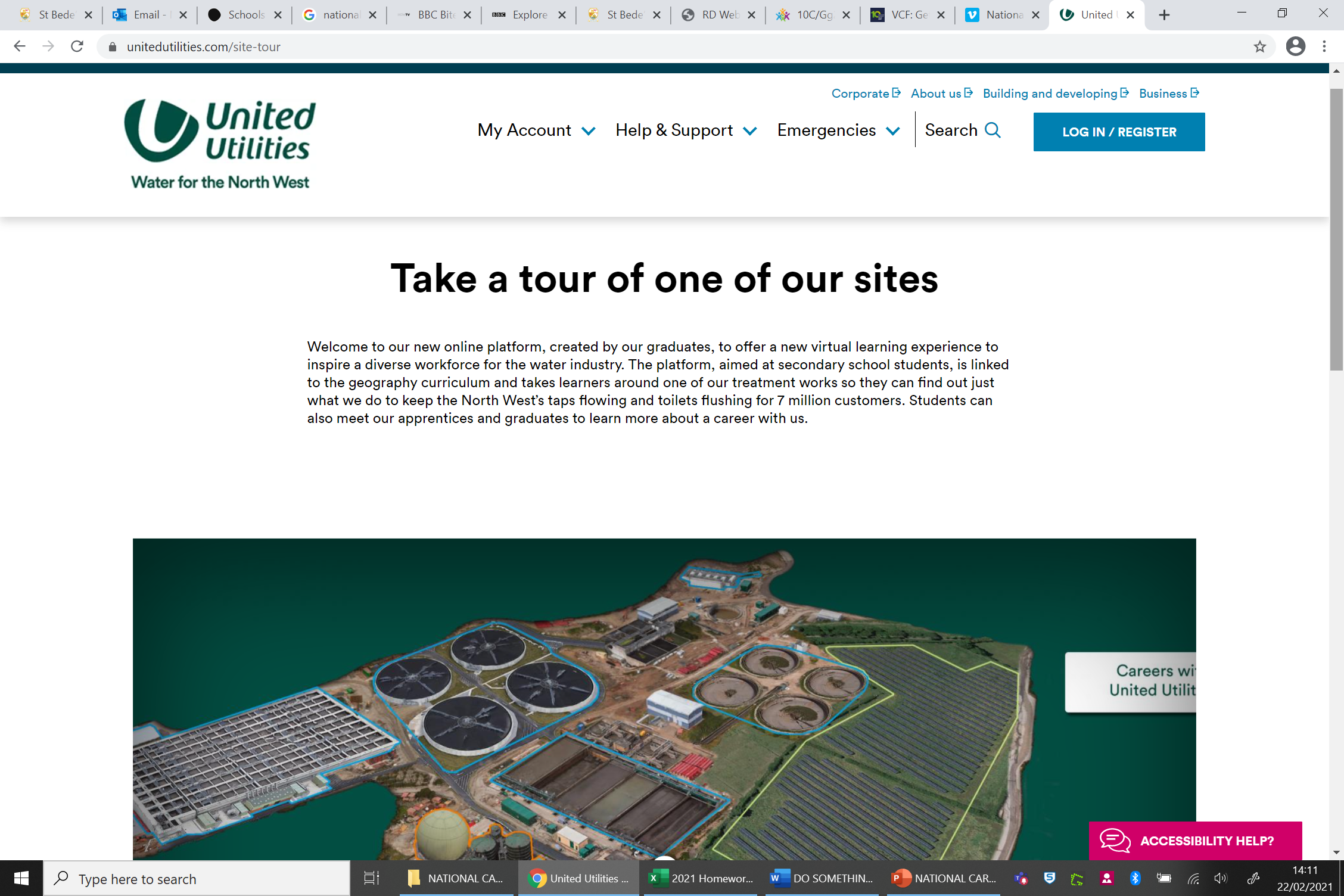 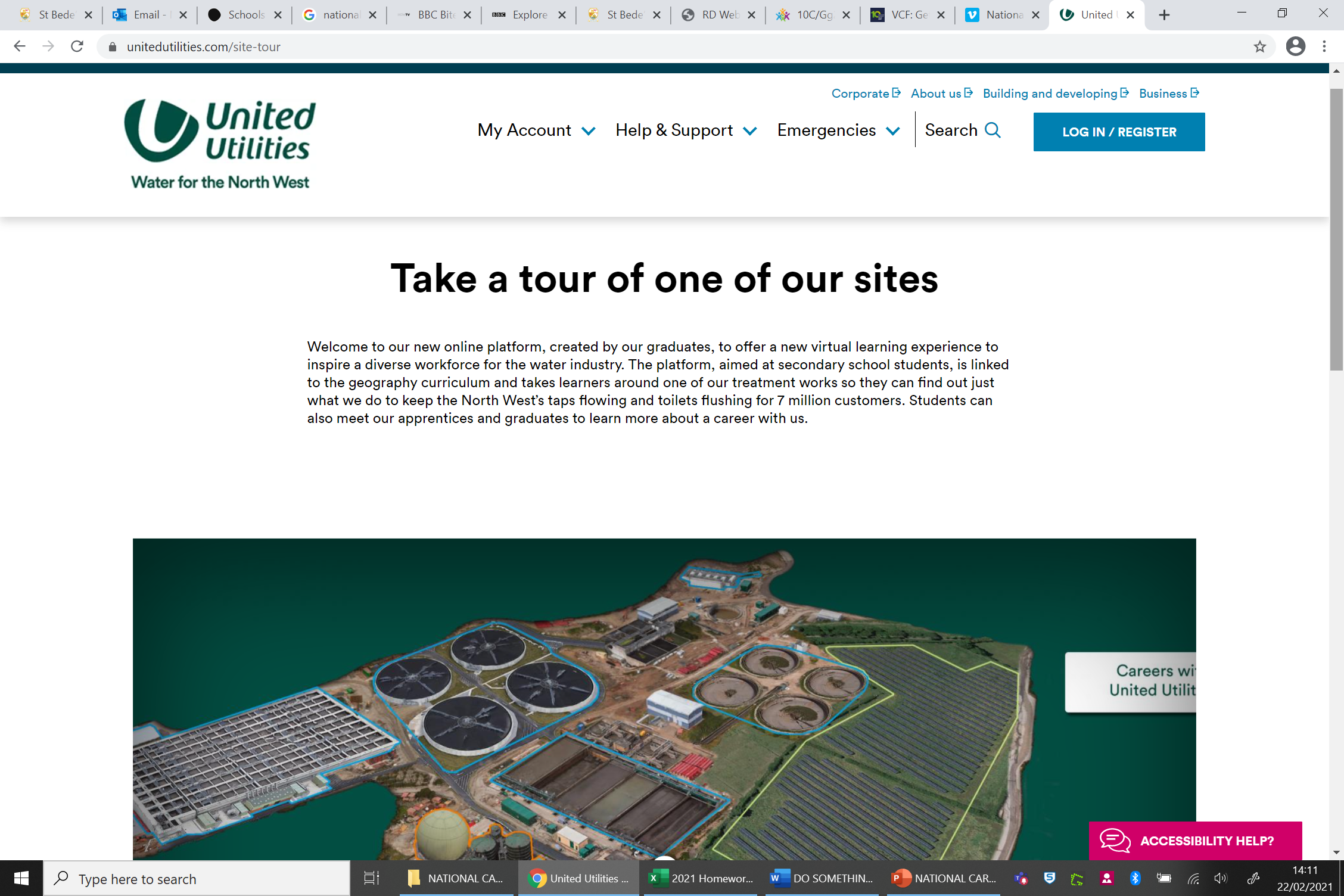 file:///C:/Users/lt01/Downloads/ncw-2020-rsc-booklet.pdf
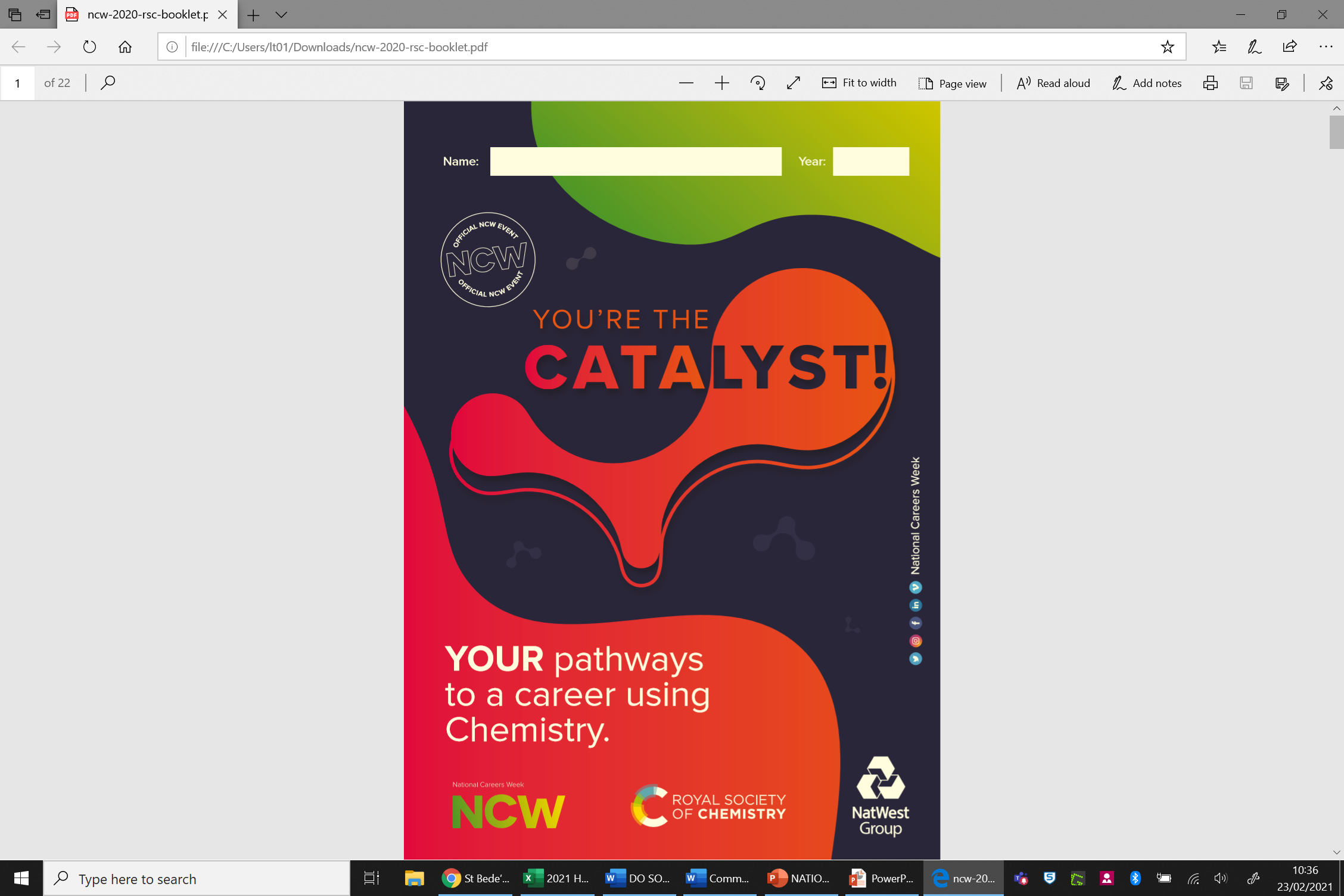 Careers in Chemistry
Lots of information for you in the link to this booklet!
ARMY CAREERS
This links you to some video clips of the different careers in the army and how to apply.
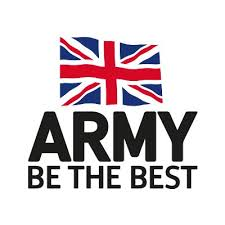 https://vimeo.com/487330866/487325994
https://www.bbc.co.uk/bitesize/careers
BBC BITESIZE
INFORMATIVE AND EASY TO USE WEBSITE
LOTS OF INFORMATION ON JOBS, APPLICATIONS, CVs AND INTERVIEWS
LINKS TO INFORMATION ON APPRENTICESHIPS, COLLEGE AND UNIVERSITY
WELL WORTH A LOOK!!
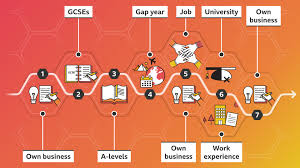 https://www.healthcareers.nhs.uk/FindYourCareer
CLICK ON THIS LINK TO FIND OUT WHAT NHS CAREER MIGHT SUIT YOU
CAREERS IN FINANCEIS MATHS YOUR THING?CHECK OUT THESE CAREERS!
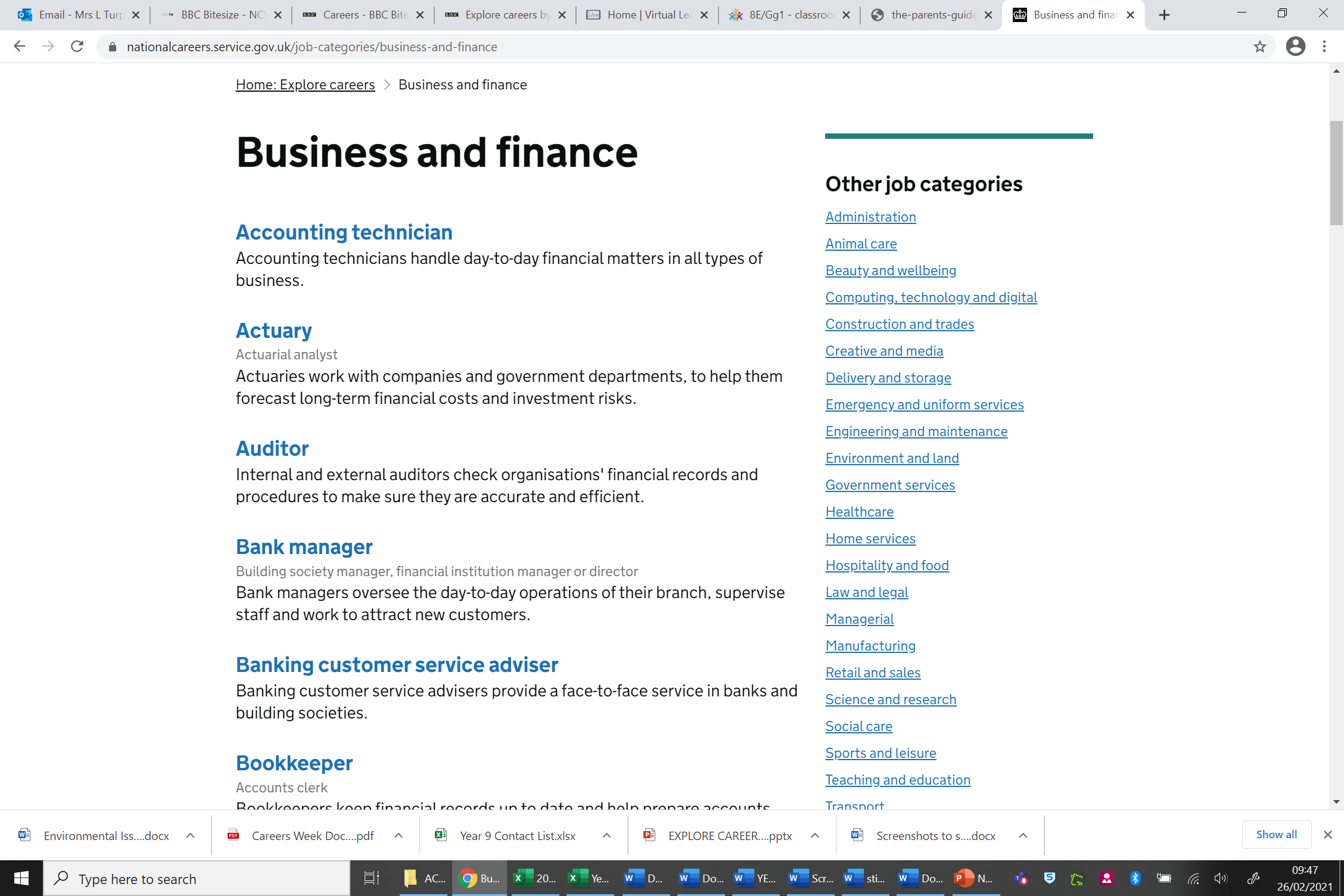 https://nationalcareers.service.gov.uk/job-categories/business-and-finance
https://www.prospects.ac.uk/jobs-and-work-experience/job-sectors/teacher-training-and-education/how-to-become-a-teacherHOW ABOUT TEACHING?
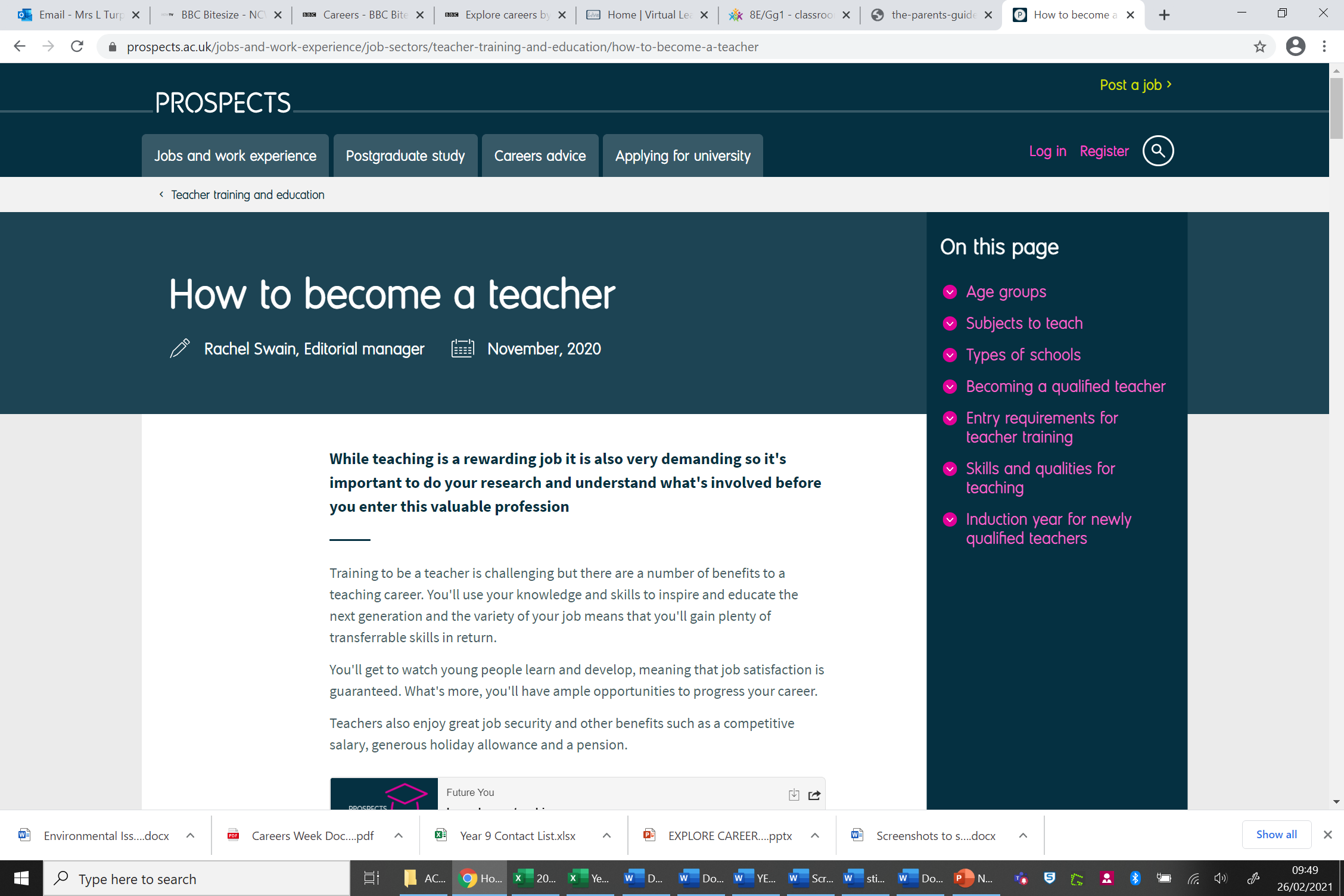 file:///C:/Users/lt01/Downloads/Careers%20Week%20Document%201-5%20March%202021.pdf
WEST LANCS COLLEGE HAVE PUT TOGETHER SOME INFORMATION FOR YOU TOO!
“ I  I have listed careers and linked them to skills using Career Coach. This allows pupils to explore jobs in the area. I have also linked our mini videos which highlight careers but also have some student testimonials which pupils may relate to. Finally I have linked the document to the National Careers Service Website, Prospects Website plus some more subject specific sites to help pupils start to think about their future.”    
 Dawn Hughes
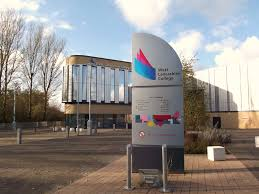 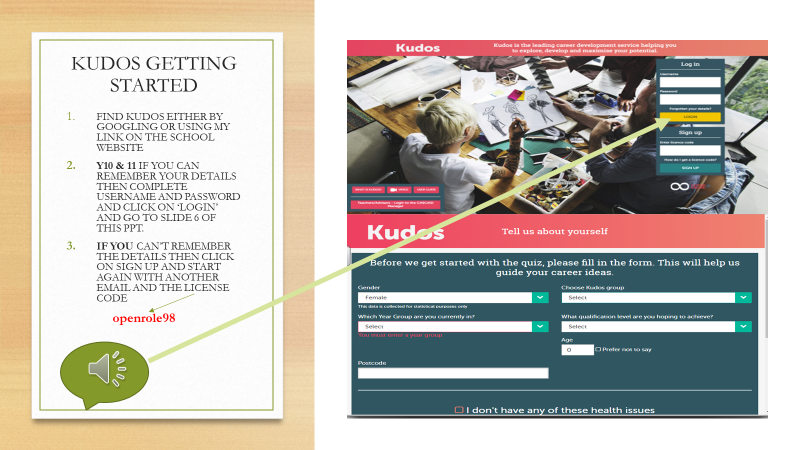 DON’T FORGET KUDOS!

LOGGING ON AND COMPLETING THE QUESTIONNIARE AGAIN CAN BE VERY HELPFUL.

OR YOU CAN EXPLORE CAREERS BY A SUBJECT AREA YOU LIKE!
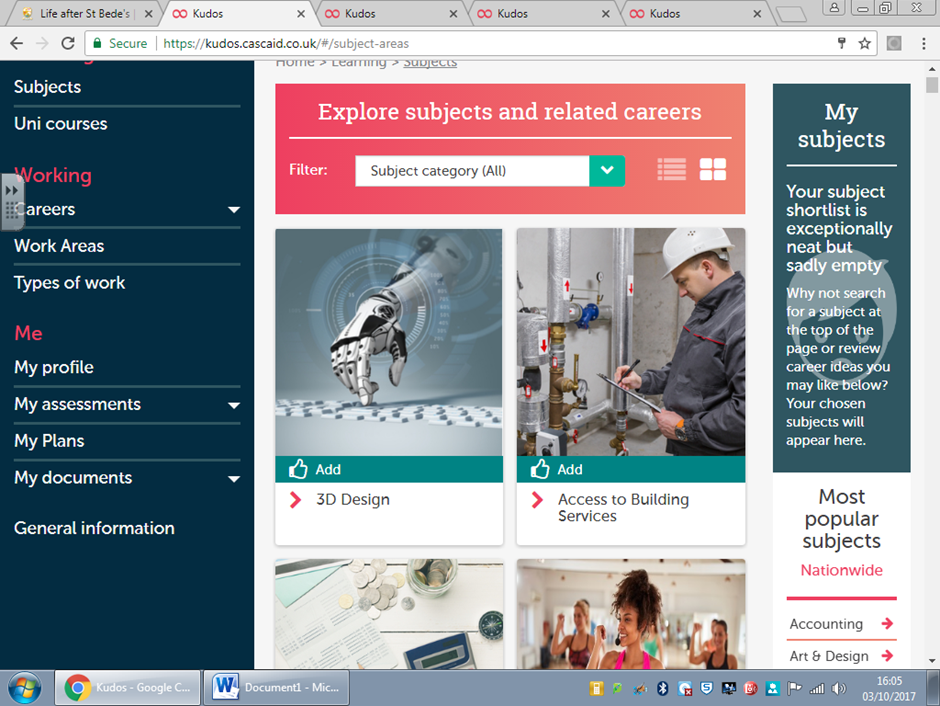 https://forms.office.com/Pages/ResponsePage.aspx?id=ZFzxzadTiU-BCKwXFk6709Ui6uloUnNLiNJ6c_EvG1hURUpHTFRVTUM2MVdPVjUzTlY2VEEyQlRQSy4u
HERE IS A LINK TO A QUICK SURVEY FORM FOR YOU TO DO.
THANKS FOR LOOKING THROUGH THE INFORMATION – I HOPE YOU FOUND IT USEFUL!
MRS TURPIN
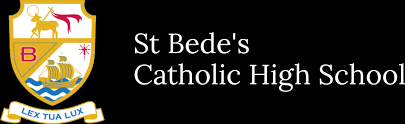 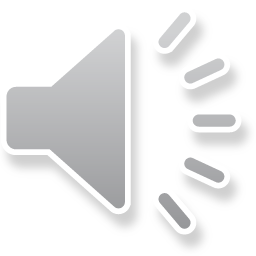